YOUR INFOGRAPHIC PRESENTATION
WWW.INFOGRAPHIC.COM
HOW TO USE THIS
PRESENTATION
GOOGLE SLIDES
POWERPOINT
CANVA
Click on the "Google Slides" button below this presentation preview.  Click on "Make a copy." Start editing your presentation. You need to sign in to your Google account.
Click on the "PowerPoint" button below this presentation preview. 
Start editing your presentation.
Download and install the fonts used in this presentation as listed on page 21.
Click on the "Canva" button under this presentation preview. Start editing your presentation. You need to sign in to your Canva account.
ADD AN AGENDA PAGE
WRITE AN AGENDA HERE.
WRITE AN AGENDA HERE.
WRITE AN AGENDA HERE.
WRITE AN AGENDA HERE.
WRITE AN AGENDA HERE.
HELLO THERE!
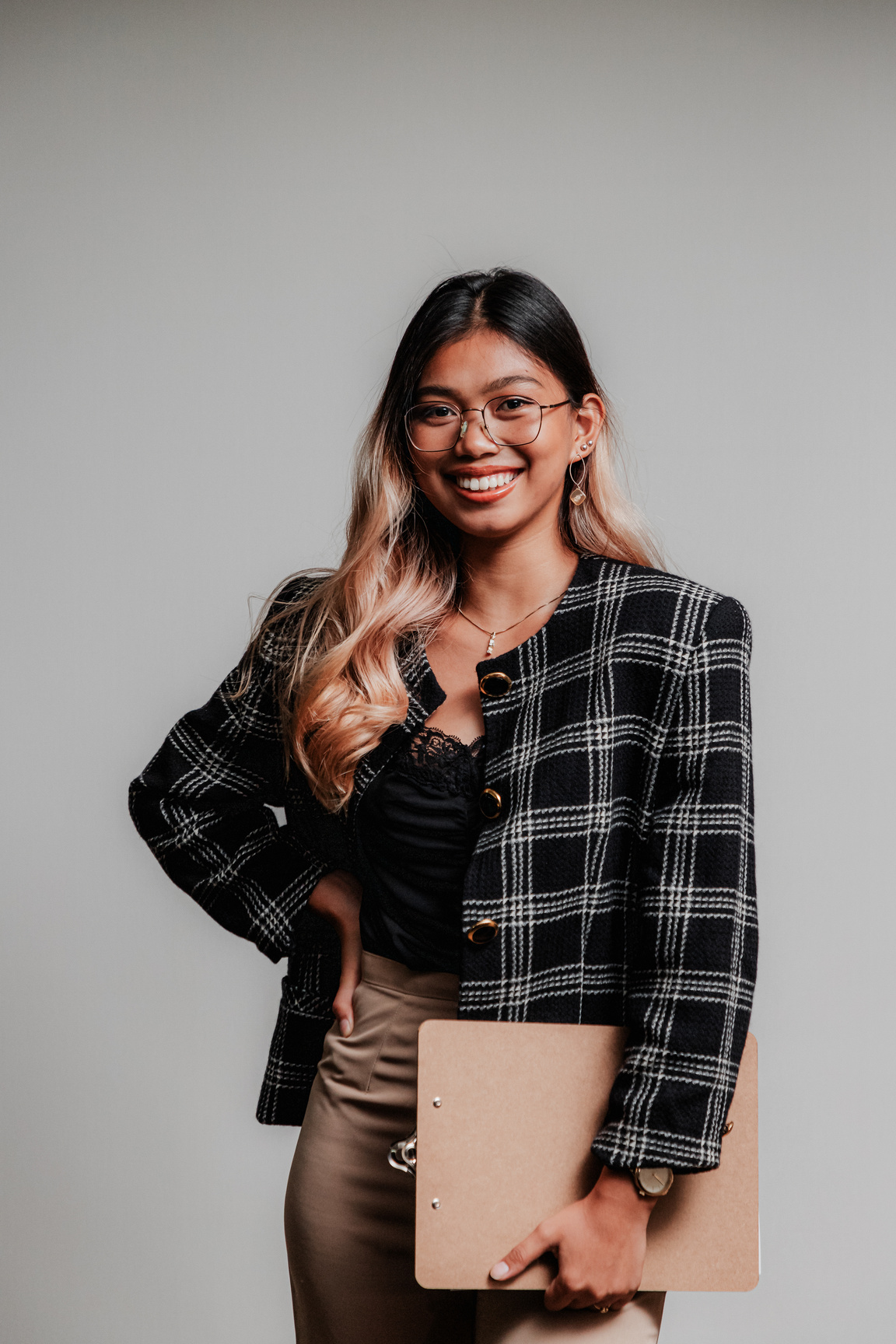 I'M RAIN, AND I'LL BE SHARING WITH YOU MY BEAUTIFUL IDEAS. FOLLOW ME AT @REALLYGREATSITE TO LEARN MORE.
WRITE YOUR TOPIC OR IDEA
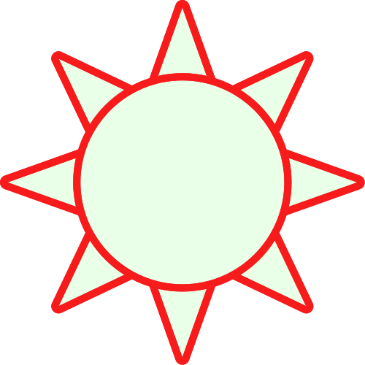 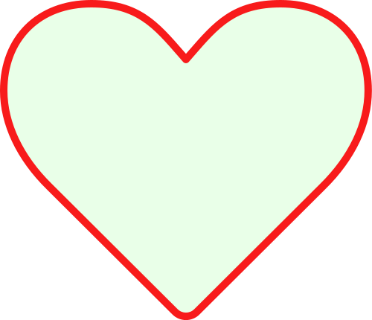 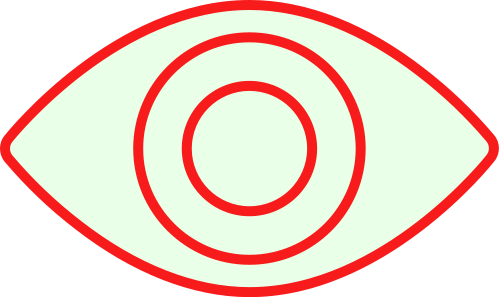 ADD A MAIN POINT
ADD A MAIN POINT
ADD A MAIN POINT
Briefly elaborate on what you
want to discuss.
Briefly elaborate on what you
want to discuss.
Briefly elaborate on what you
want to discuss.
50
ADD AN INFOGRAPHIC PAGE
40
30
Elaborate on the data you want to discuss.
20
10
0
Item 1
Item 2
Item 3
Item 4
Item 5
ADD AN INFOGRAPHIC PAGE
ELABORATE ON THE DATA YOU WANT TO DISCUSS
ADD AN INFOGRAPHIC PAGE
Item 5
20%
Item 1
20%
Item 4
20%
Item 2
20%
Presentations are communication tools that can be used as demonstrations, lectures, speeches, reports, and more. It is mostly presented before an audience.
Item 3
20%
25
ADD AN INFOGRAPHIC PAGE
20
15
Elaborate on the data you want to discuss.
10
5
0
Item 1
Item 2
Item 3
Item 4
Item 5
40
Elaborate on the data you want to discuss.
Elaborate on the data you want to discuss.
Elaborate on the data you want to discuss.
Elaborate on the data you want to discuss.
Elaborate on the data you want to discuss.
30
ADD AN INFOGRAPHIC PAGE
Female
50%
Male
50%
20
10
Elaborate on the data you want to discuss
0
S
M
T
W
TH
F
SA
80%
50%
Elaborate on the data you want to discuss
10%
4.3%
9.5%
9.5%
9.5%
9.5%
INFOGRAPHIC SLIDE REPORT
21.3%
31.9%
Presentations are communication tools that can be used as demonstrations.
30.5%
30.5%
41%
41%
21.3%
EXAMPLE
EXAMPLE
EXAMPLE
21.3%
9.5%
9.5%
2 OUT OF 5
ELABORATE ON THE FEATURED STATISTIC.
95%
ELABORATE ON THE FEATURED STATISTIC.
12 MILLION
ELABORATE ON THE FEATURED STATISTIC.
ADD A INFOGRAPHIC PAGE
ELABORATE ON WHAT YOU WANT TO DISCUSS.
STEP ONE
STEP TWO
Presentations are
communication tools
Presentations are
communication tools
STEP THREE
STEP FOUR
Presentations are
communication tools
Presentations are
communication tools
ADD AN PHOTO PAGE
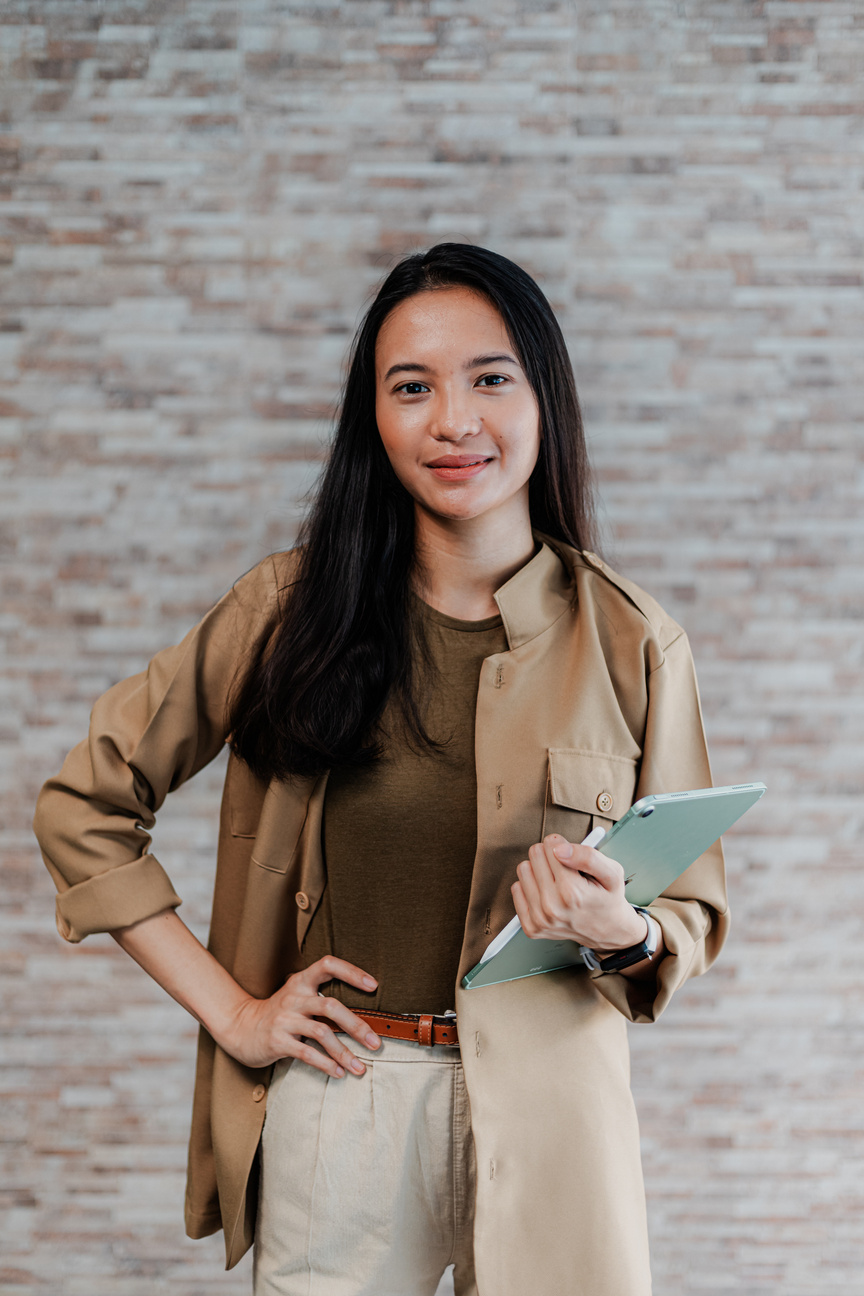 Presentations are communication tools that can be used as demonstrations, lectures, speeches, reports, and more. It is mostly presented before an audience.
ADD A TIMELINE PAGE
ADD A MAIN POINT
ADD A MAIN POINT
ADD A MAIN POINT
ADD A MAIN POINT
Elaborate on what you want to discuss.
Elaborate on what you want to discuss.
Elaborate on what you want to discuss.
Elaborate on what you want to discuss.
ADD A TEAM MEMBERS PAGE
Name
Name
Name
Name
Title or Position
Title or Position
Title or Position
Title or Position
ELABORATE ON WHAT YOU WANT TO DISCUSS.
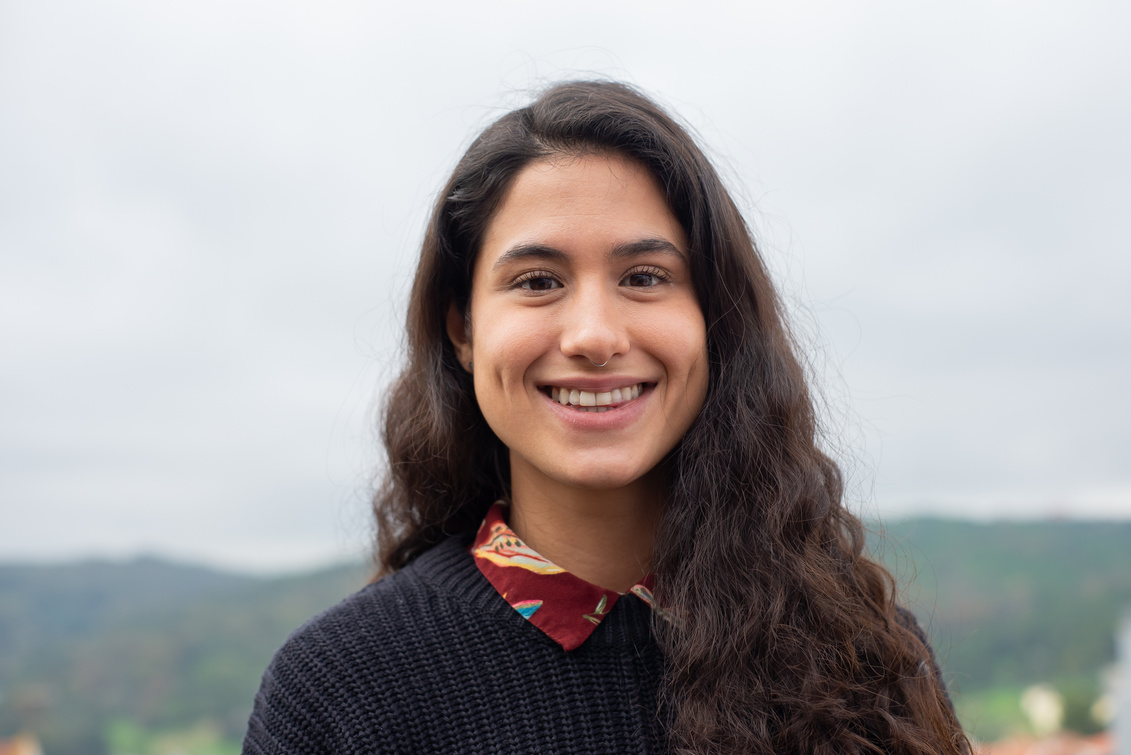 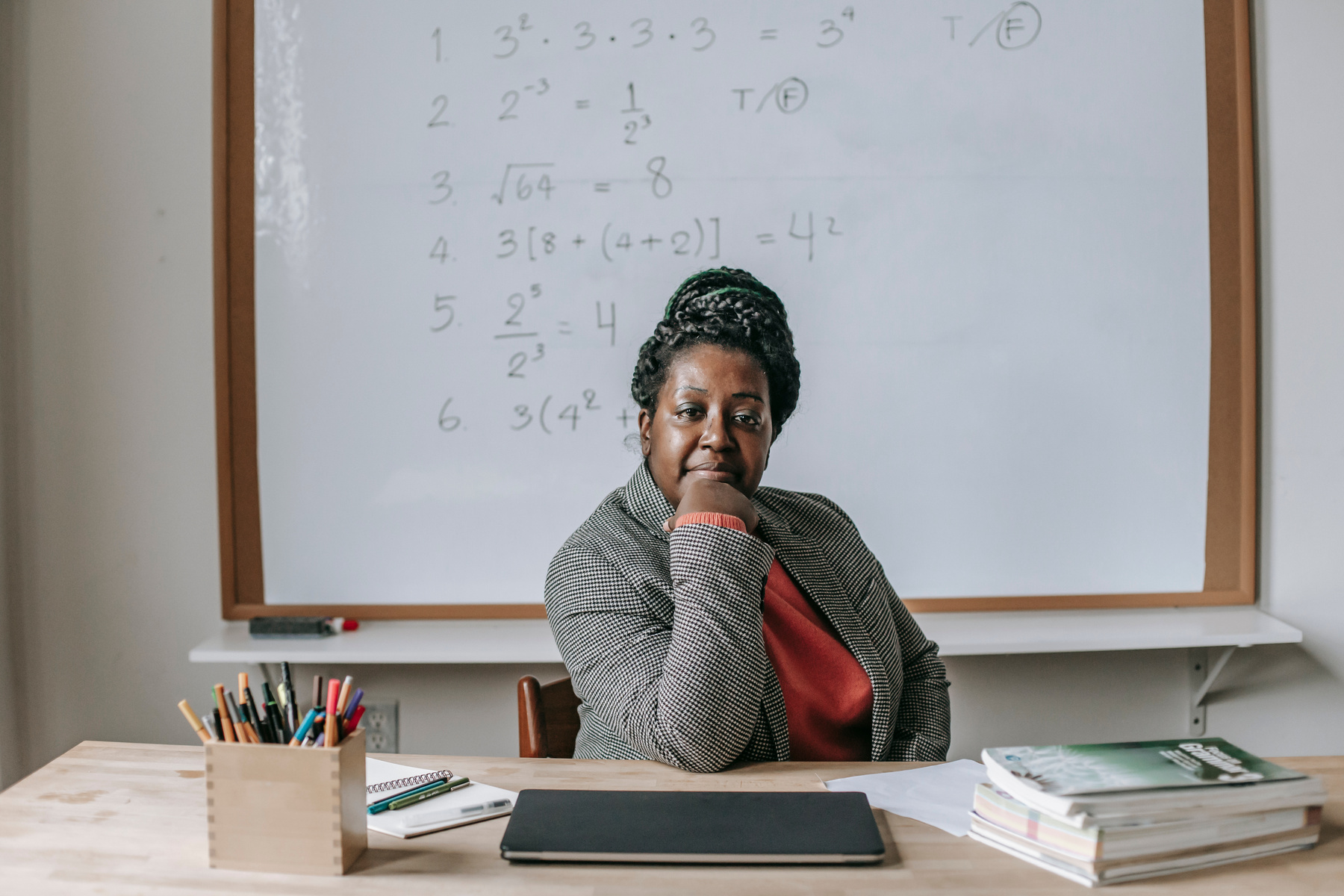 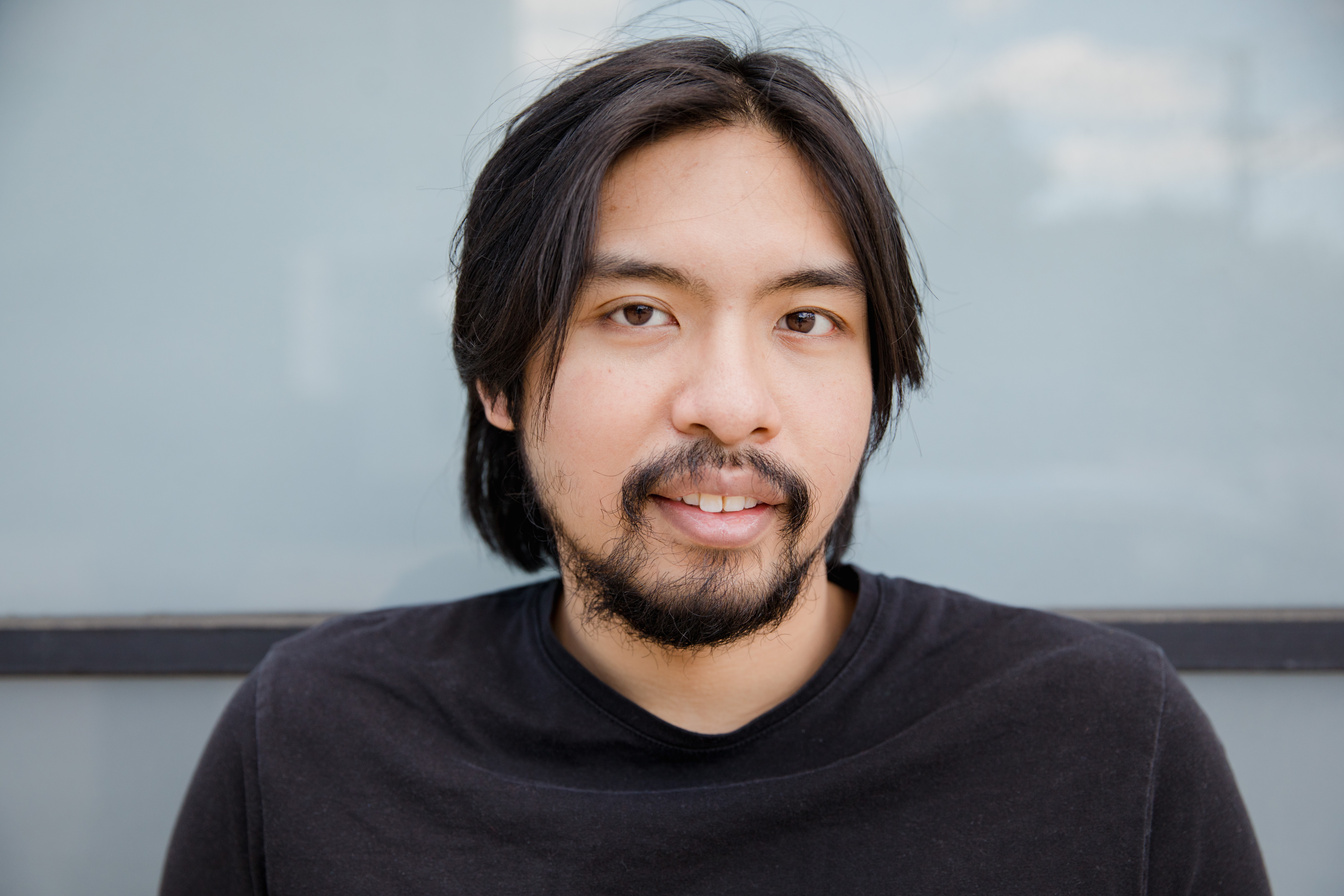 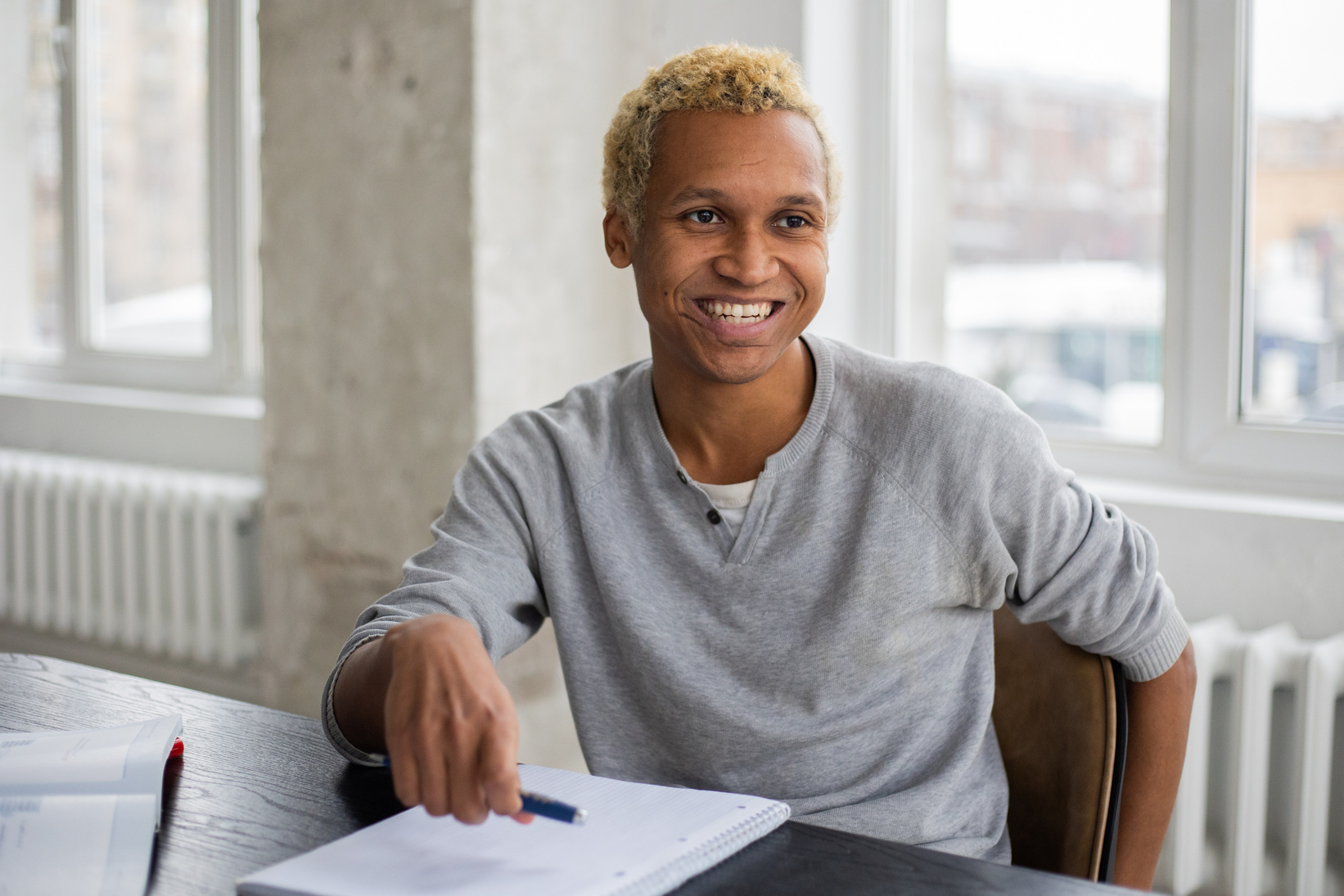 Name
Job Title
Name
Job Title
Name
Job Title
Name
Job Title
Name
Job Title
Name
Job Title
Name
Job Title
ADD A CHART PAGE
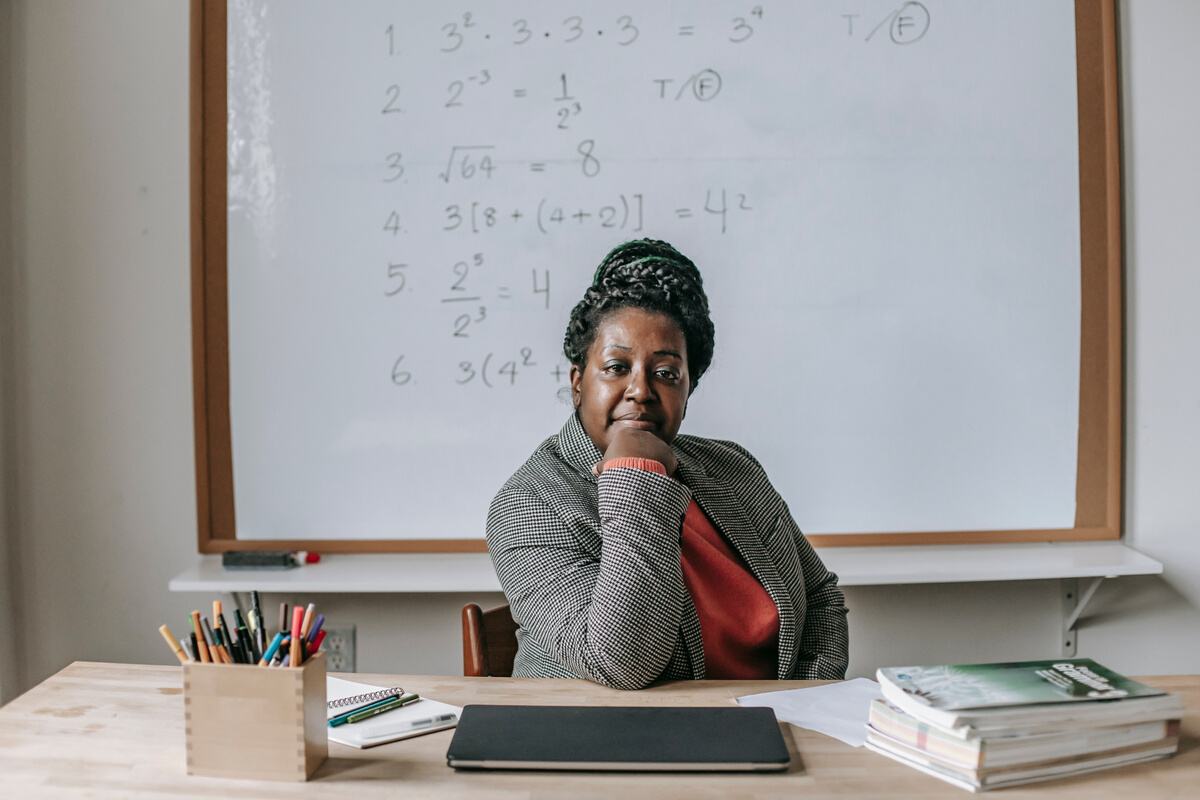 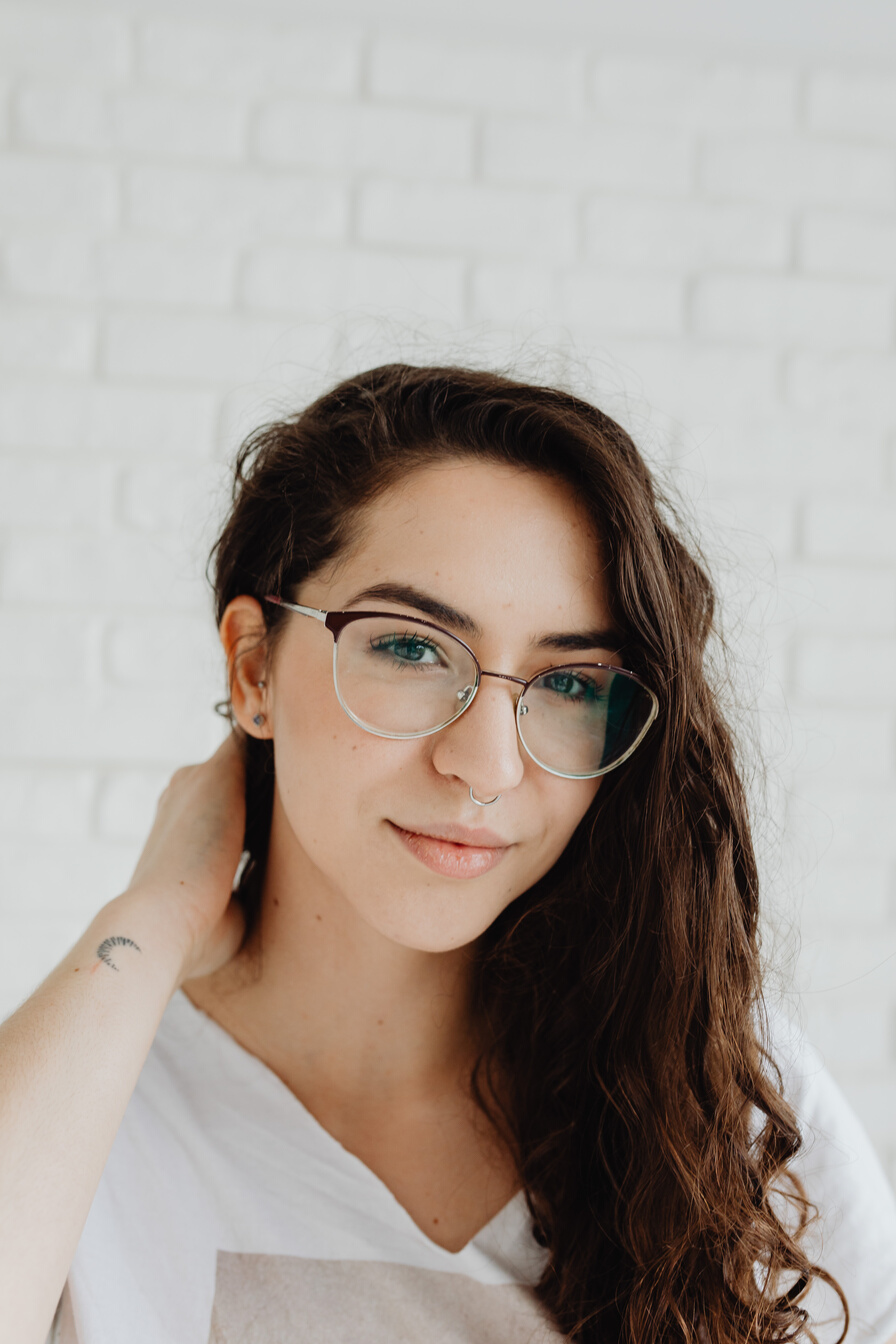 Name
Job Title
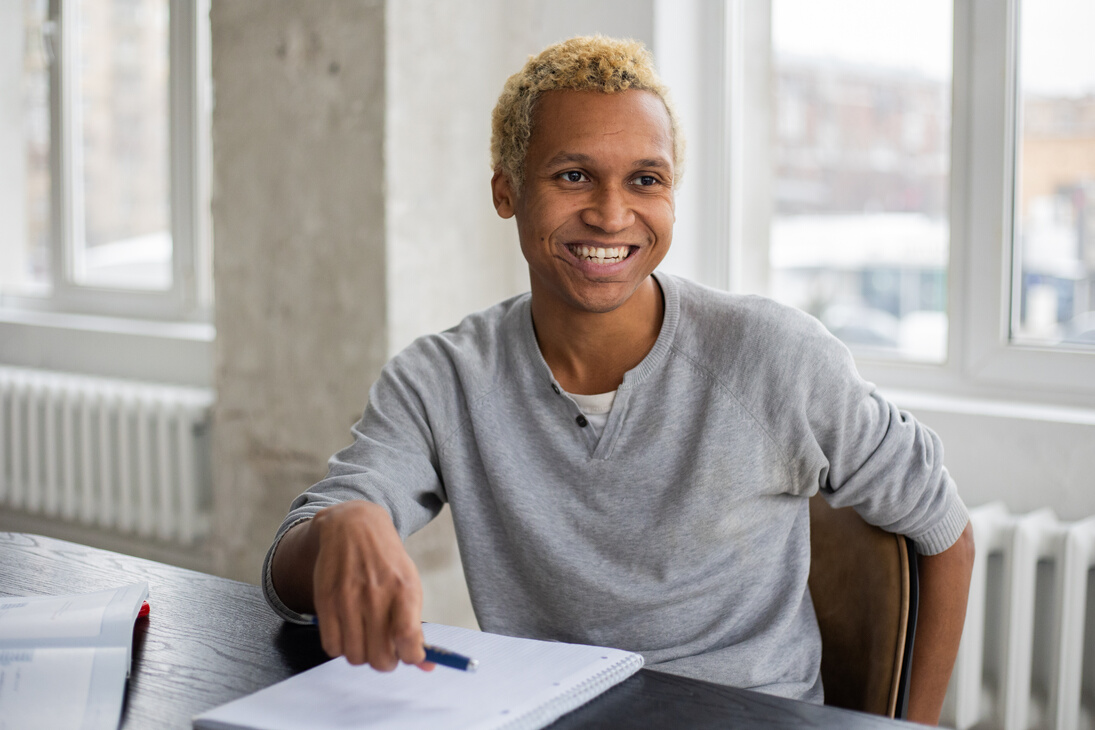 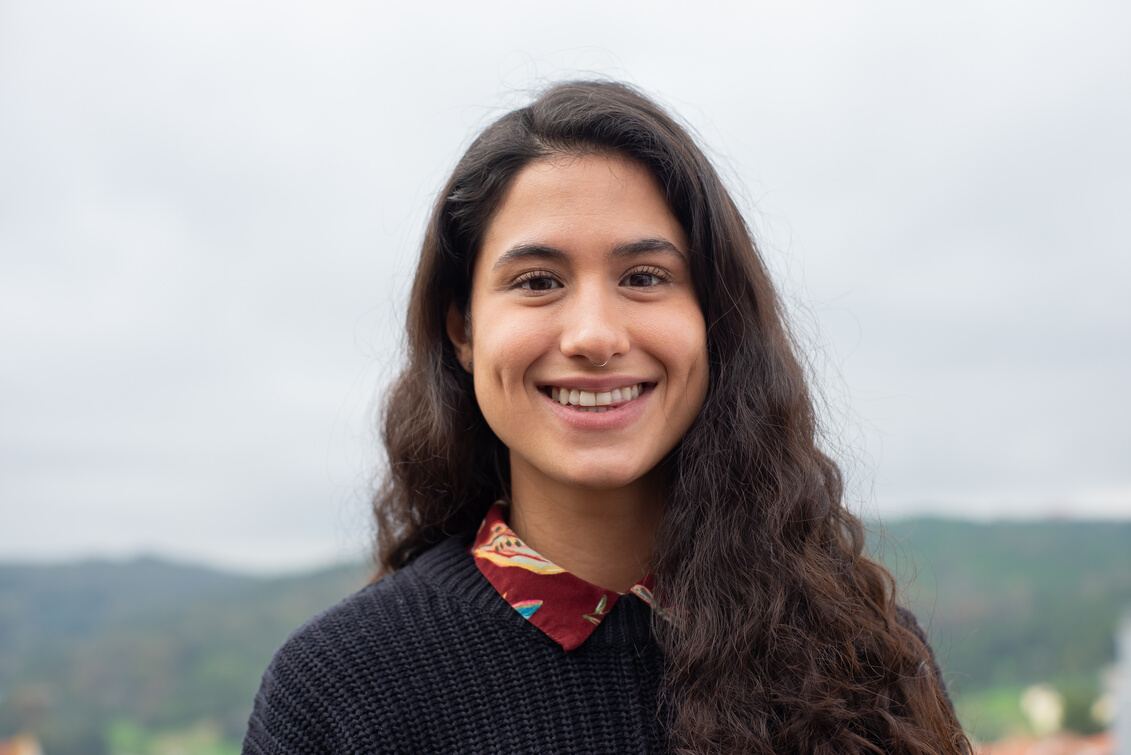 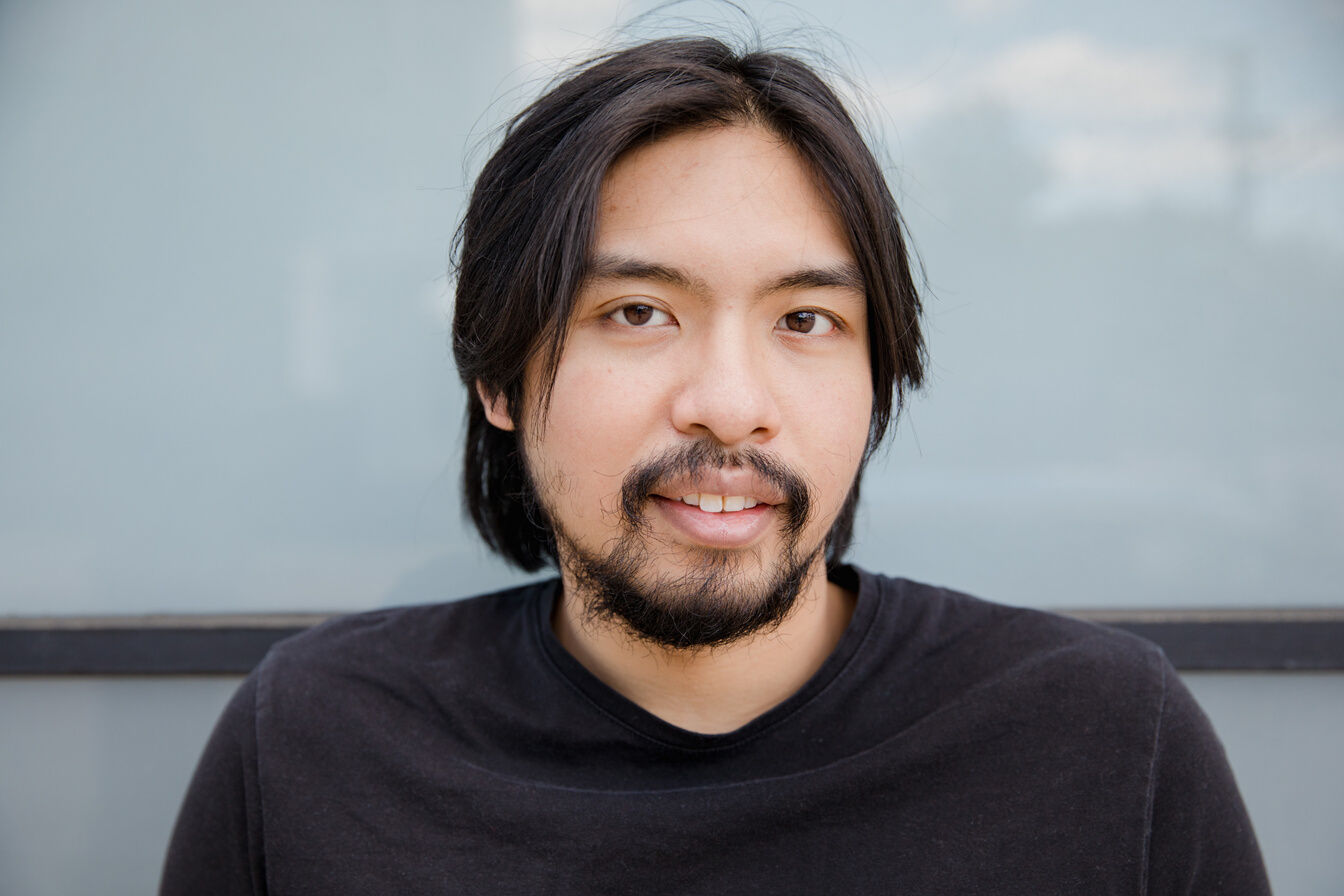 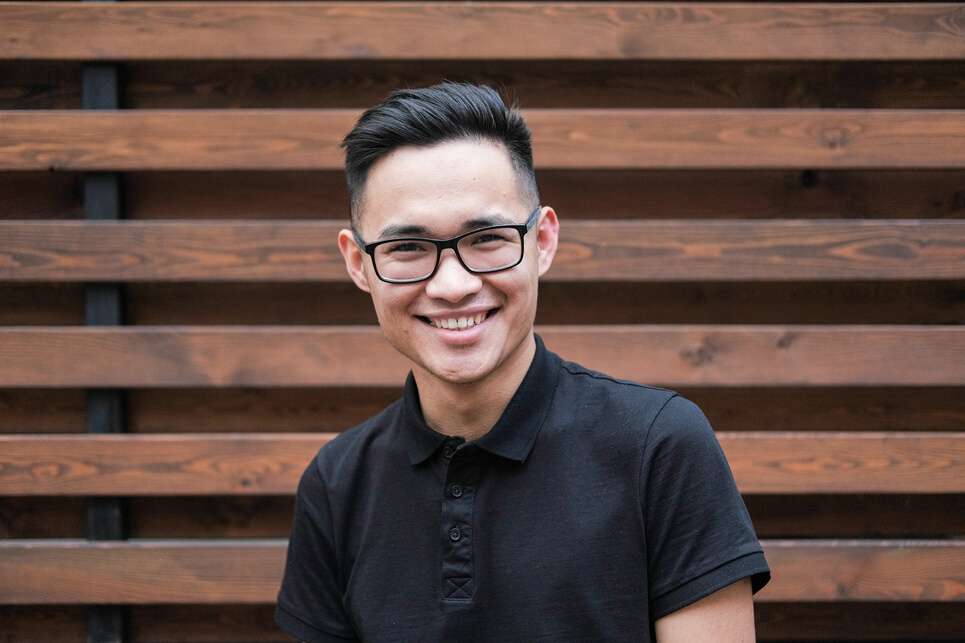 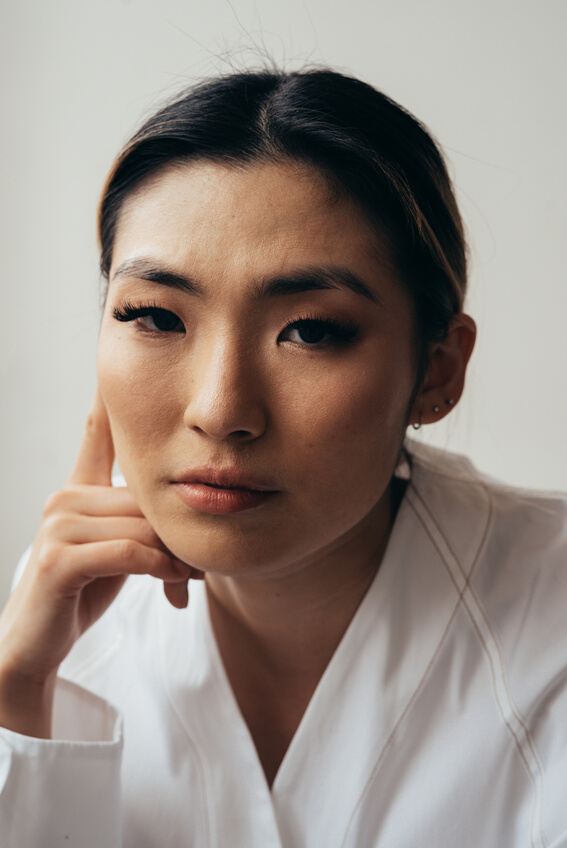 ICONS
RESOURCE PAGE
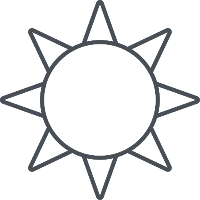 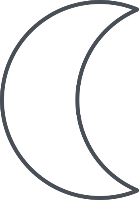 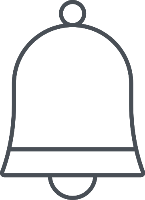 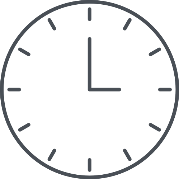 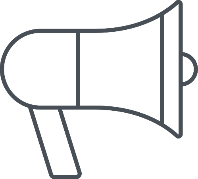 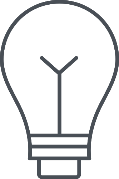 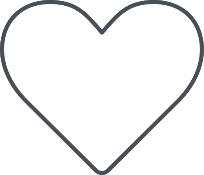 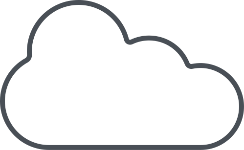 Use these design resources in your Canva Presentation. Happy designing! 

Don't forget to delete this page before presenting.
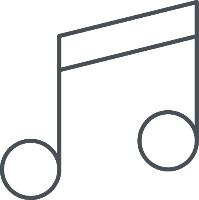 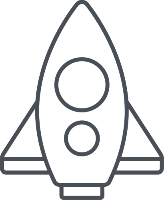 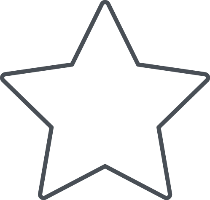 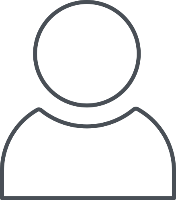 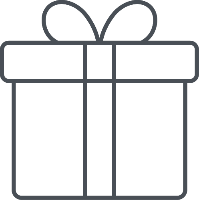 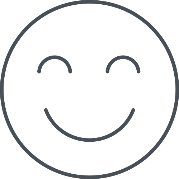 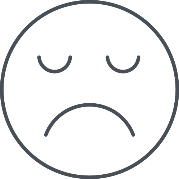 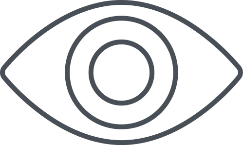 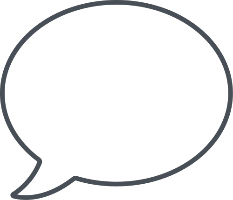 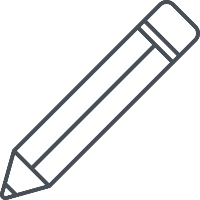 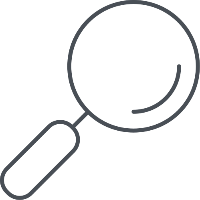 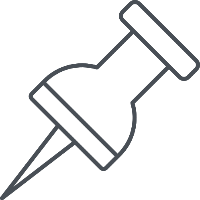 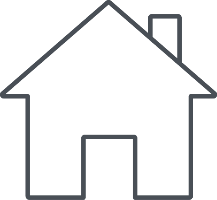 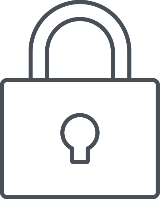 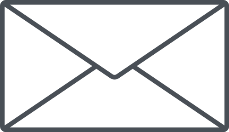 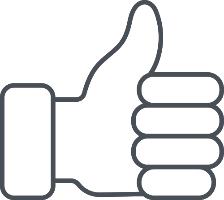 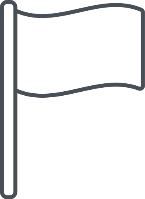 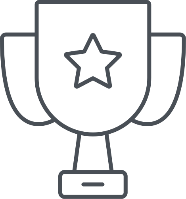 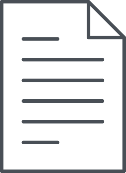 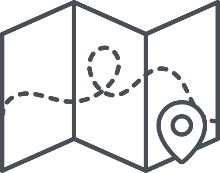 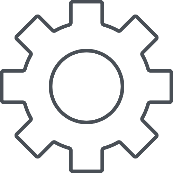 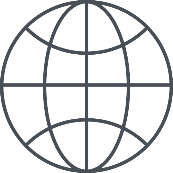 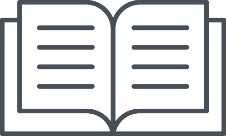 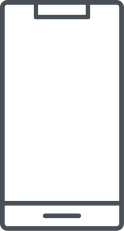 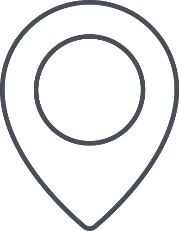 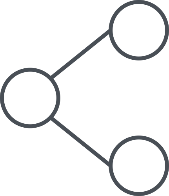 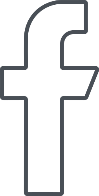 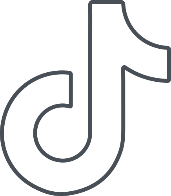 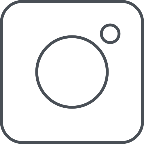 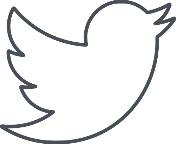 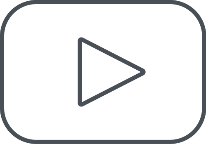 CREDITS
THIS PRESENTATION TEMPLATE IS
FREE FOR EVERYONE TO USE THANKS 
TO THE FOLLOWING:
SlidesCarnival for the presentation template
Pexels for the photos
HAPPY DESIGNING!
FONTS IN THIS PRESENTATION
THIS PRESENTATION TEMPLATE USES THE FOLLOWING FONTS:
Titles: Open Sans Extra Bold
Headers: Roboto Condensed
Body Copy: Open Sans
You can find these fonts online too.
Happy designing!
FREE TEMPLATES FOR ALL YOUR PRESENTATION NEEDS
For PowerPoint, Google Slides, and Canva
100% free for personal or commercial use
Ready to use, professional, and customizable
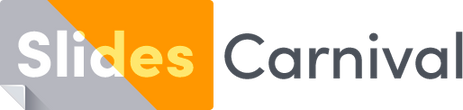 Blow your audience away with attractive visuals